Ptáci – poznávačka II
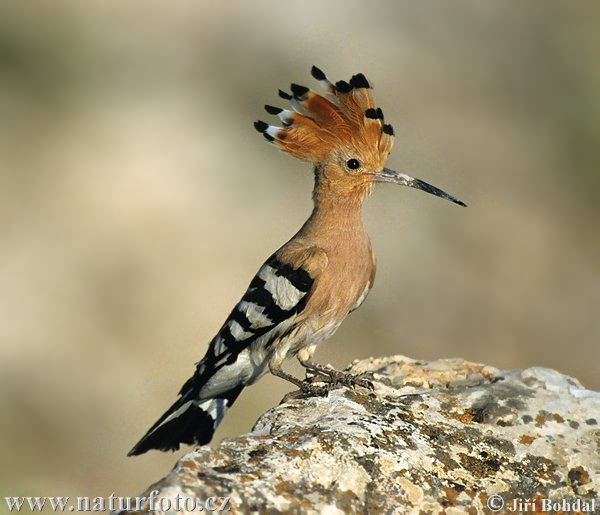 1
B
A
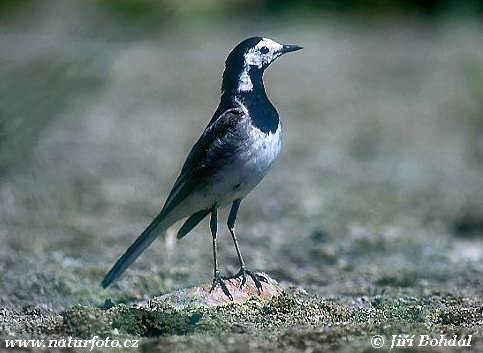 2
A
B
3
A
B
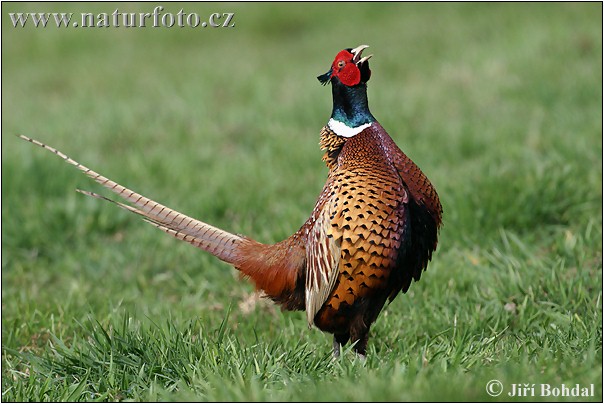 4
A
B
5
A
B
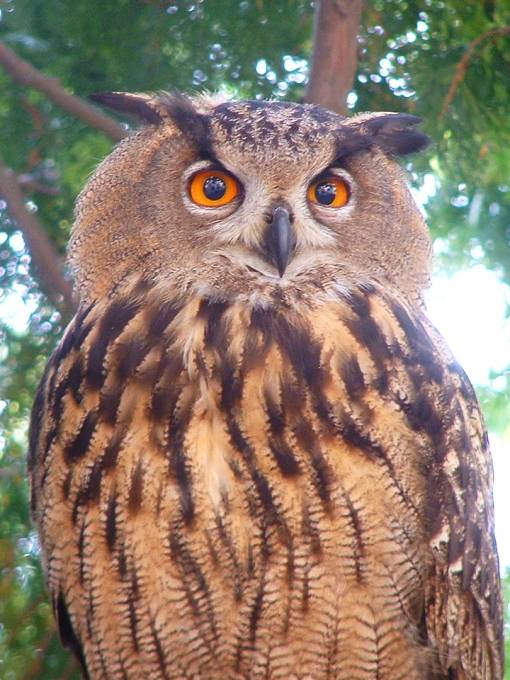 7
A
B
6
A
B
8
A
B
9
A
B
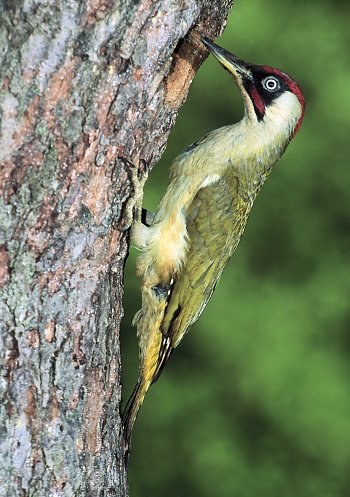 10
A
B
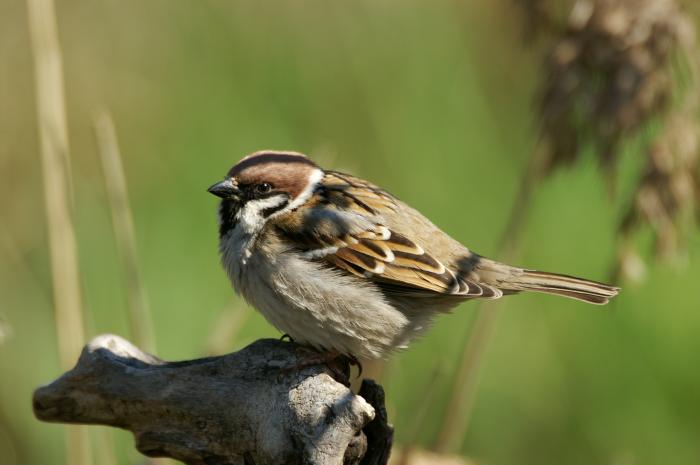 Bonusová 11
A
B
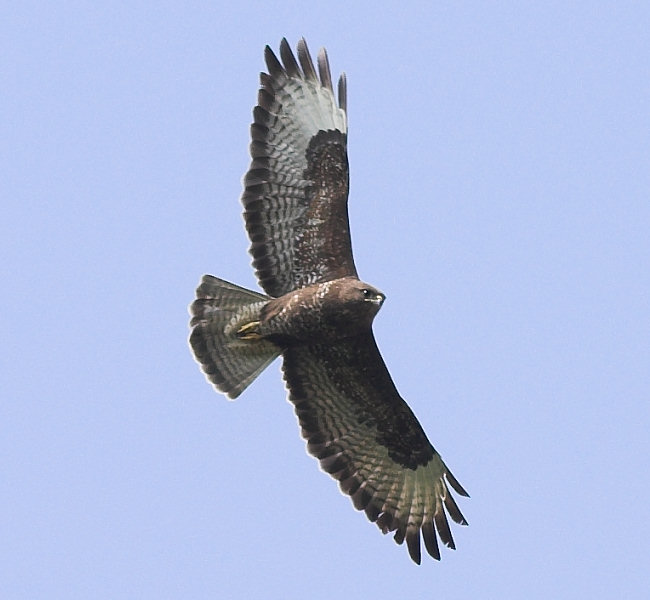 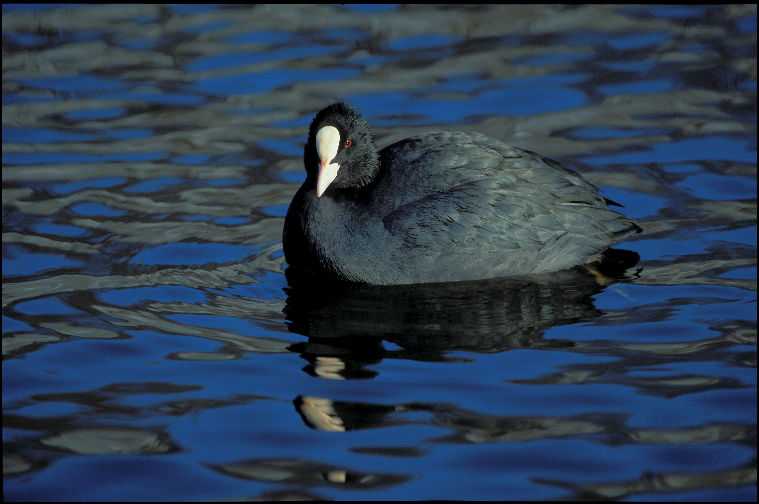